Die NormalverteilungSigma-Intervalle
Bei einer normalverteilten Zufallsvariable gibt es die sogenannten Sigma-Intervalle, bei denen die Wahrscheinlichkeit stets gleich groß ist. Es gilt:
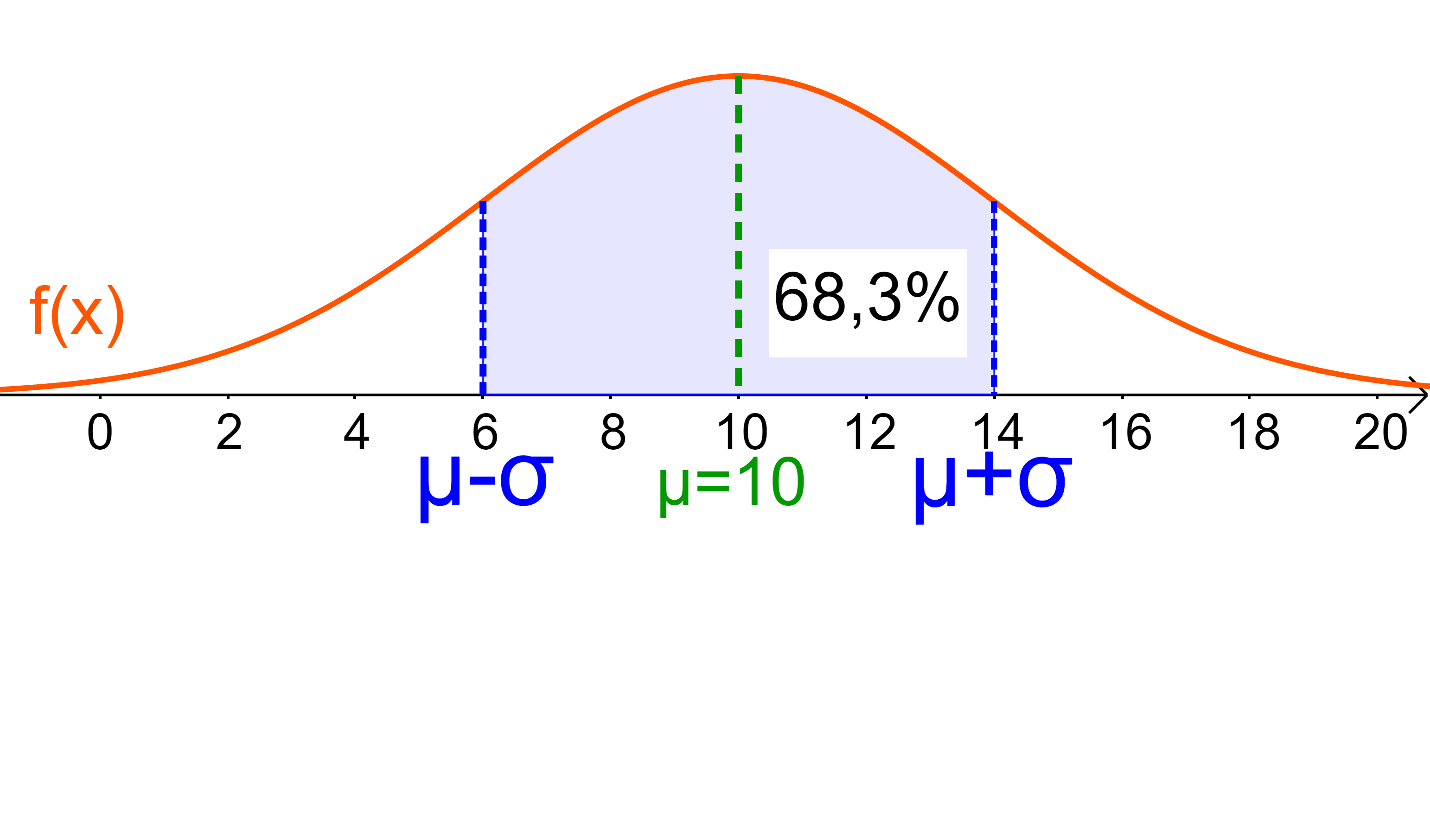 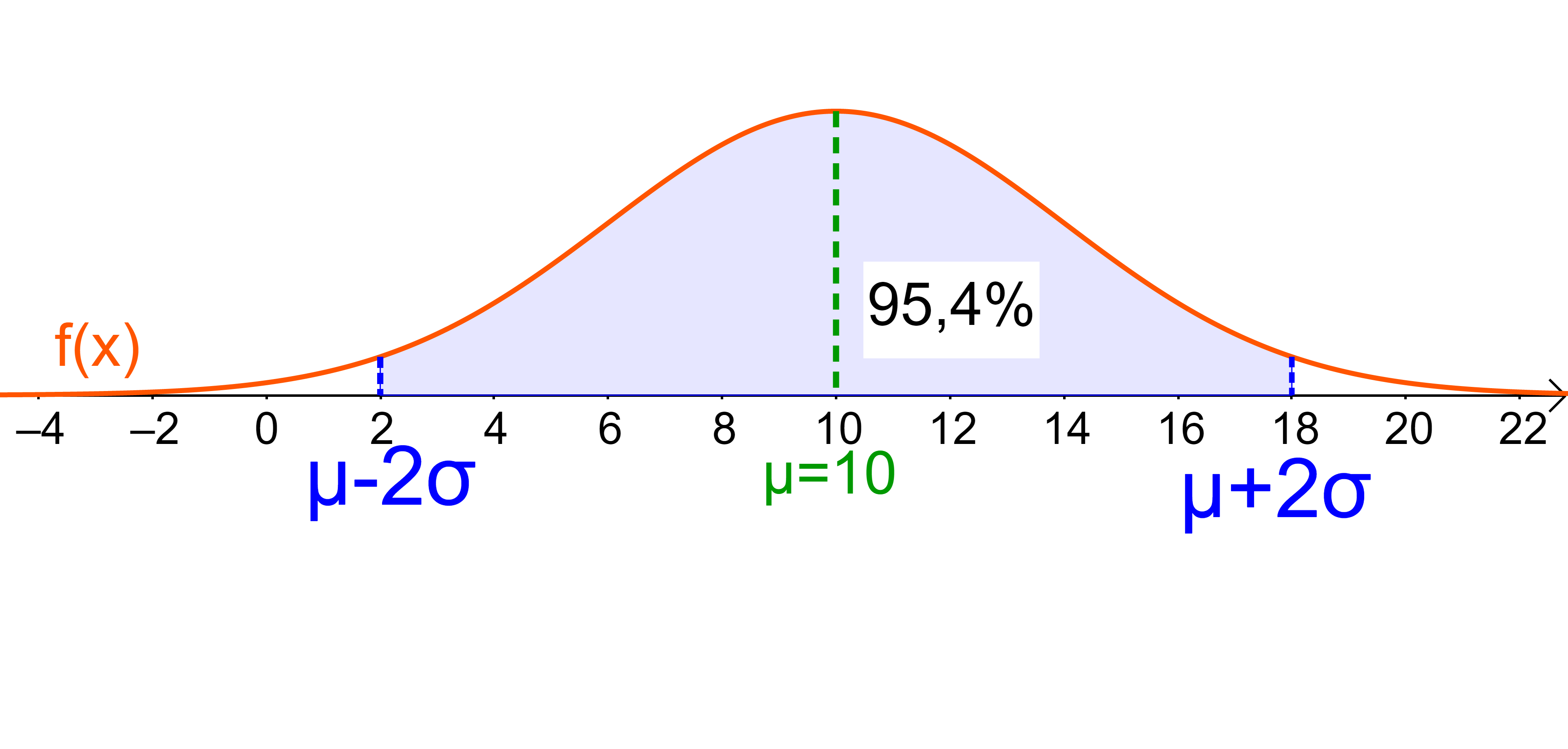 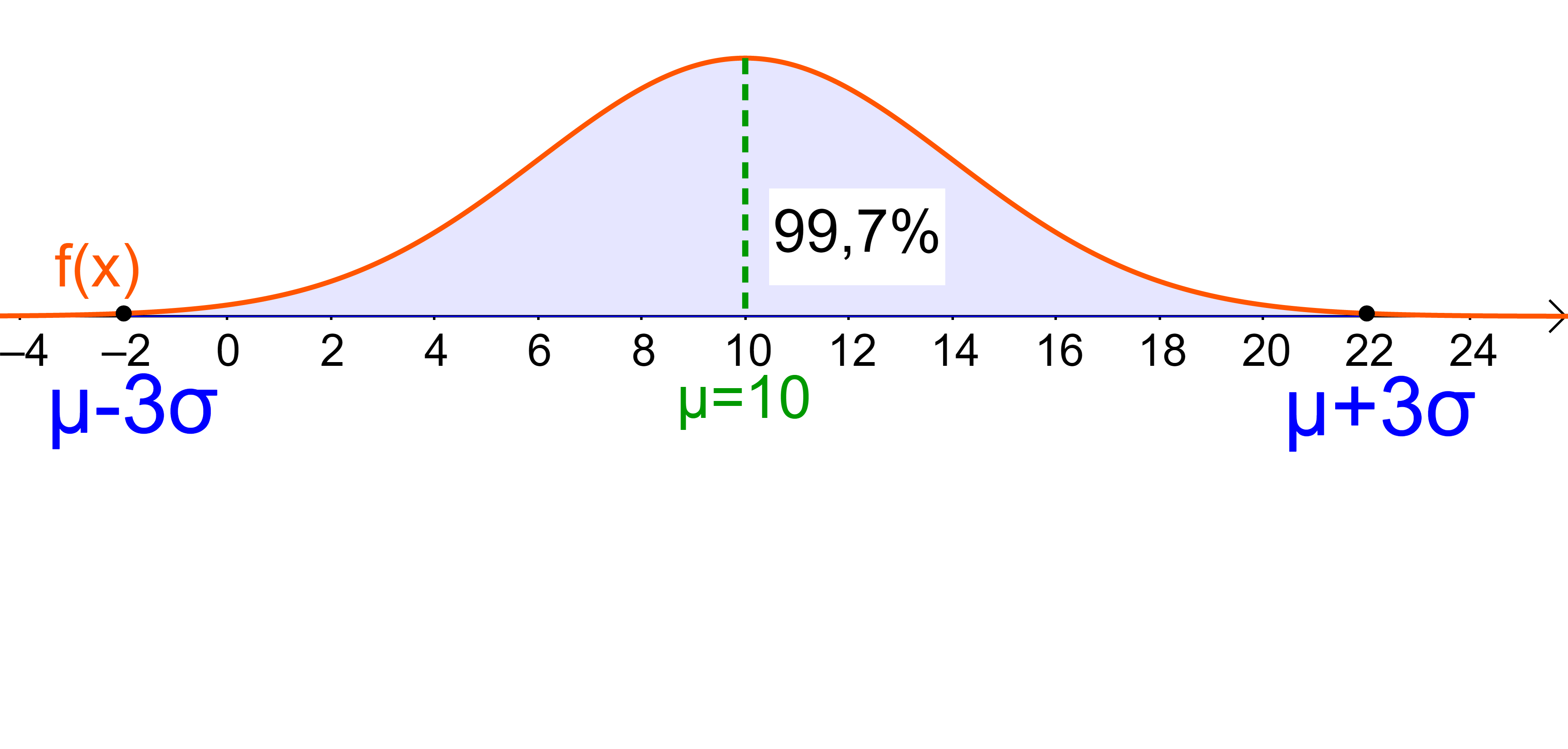 Folge
Aufgrund der Symmetrie der Dichtefunktion gilt:
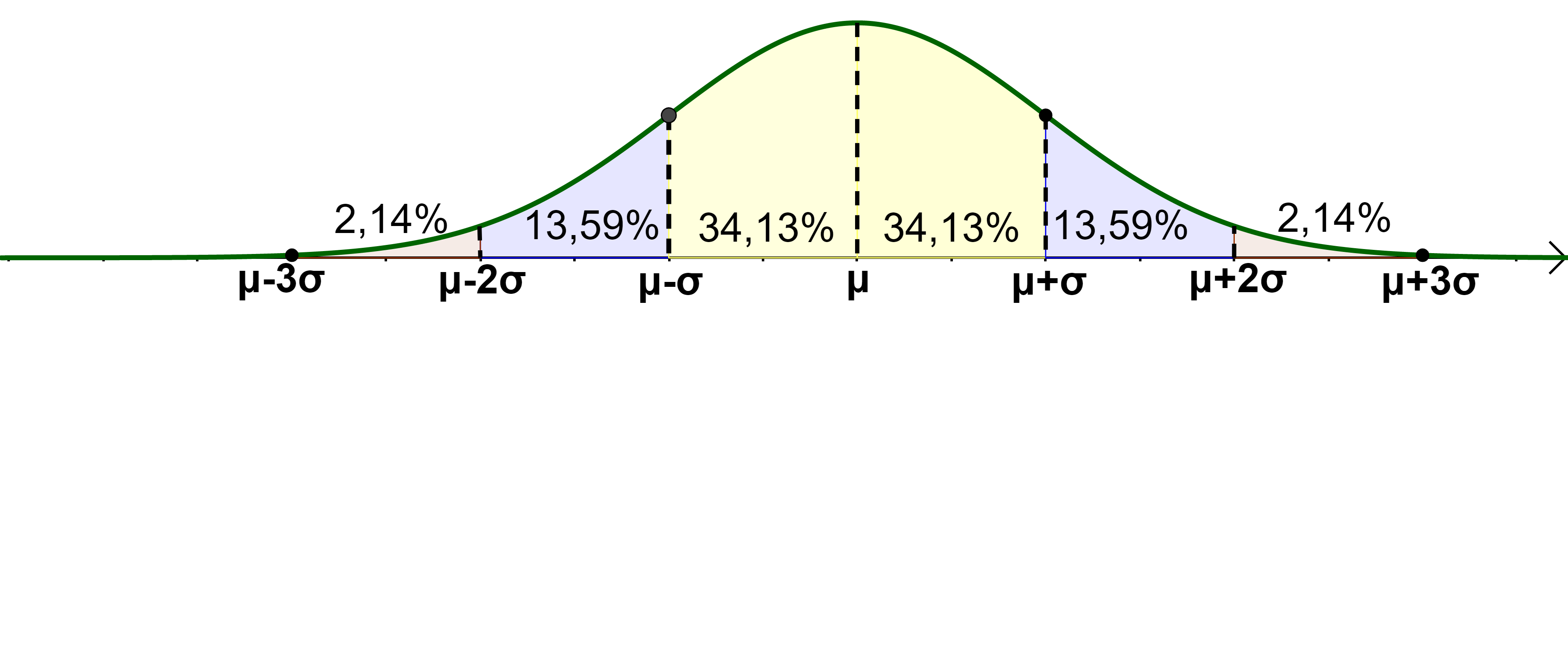 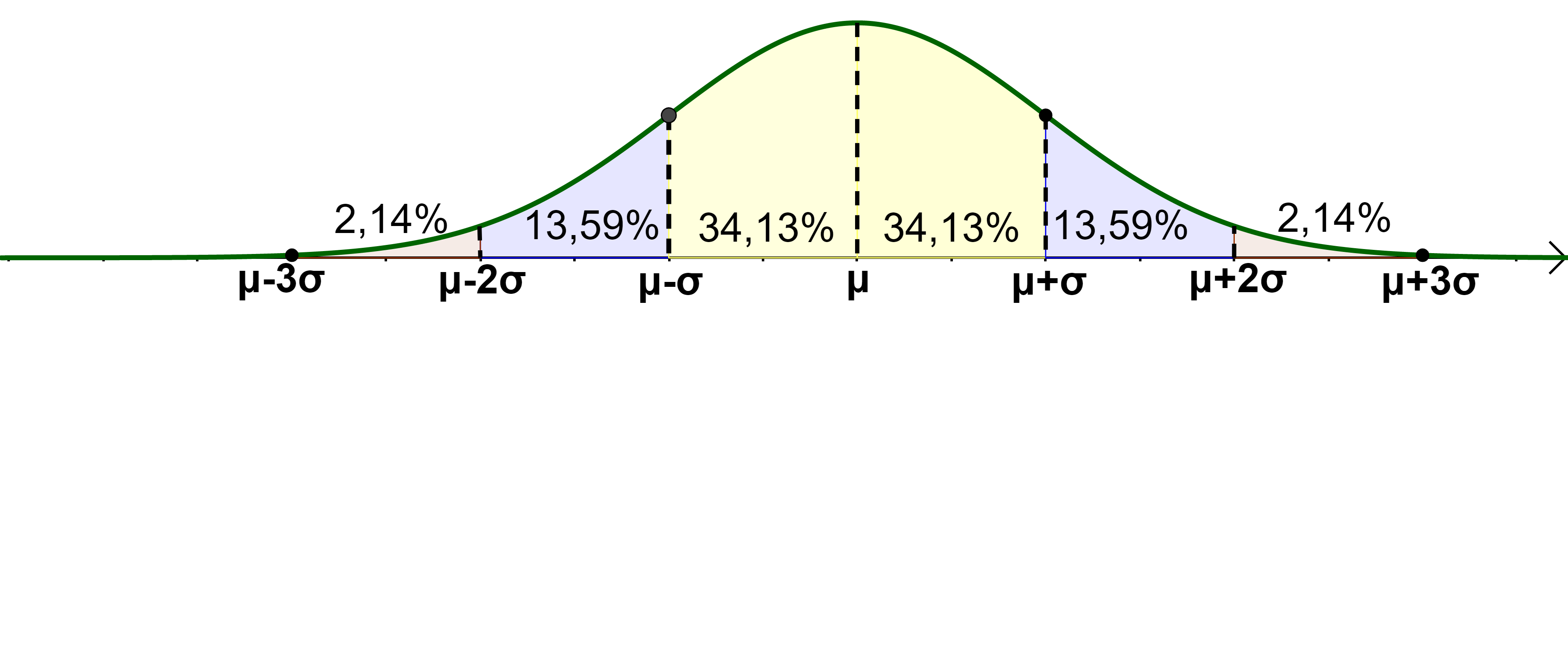 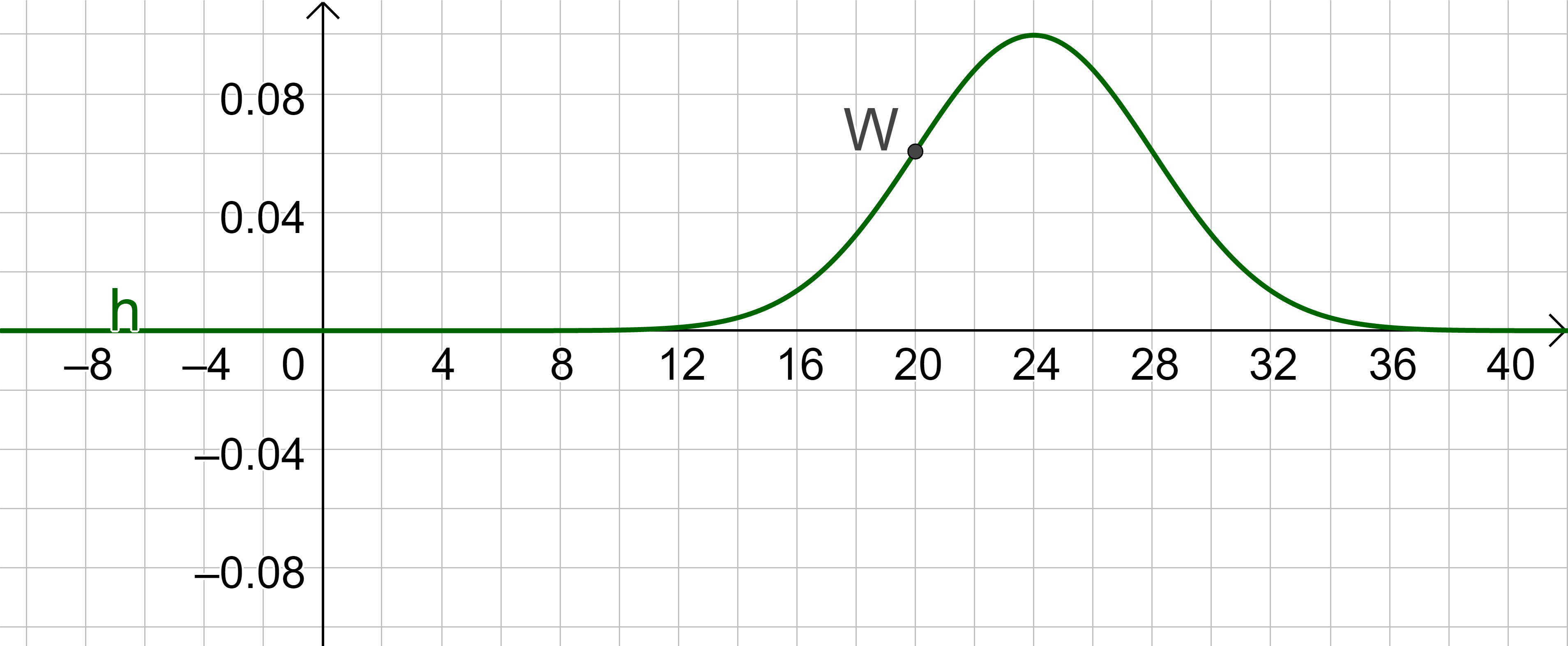 Bestimme die Wahrscheinlichkeit nur mit Hilfe der Sigma-Intervalle, dass die Haare von einem zufällig gewählten Mädchen…
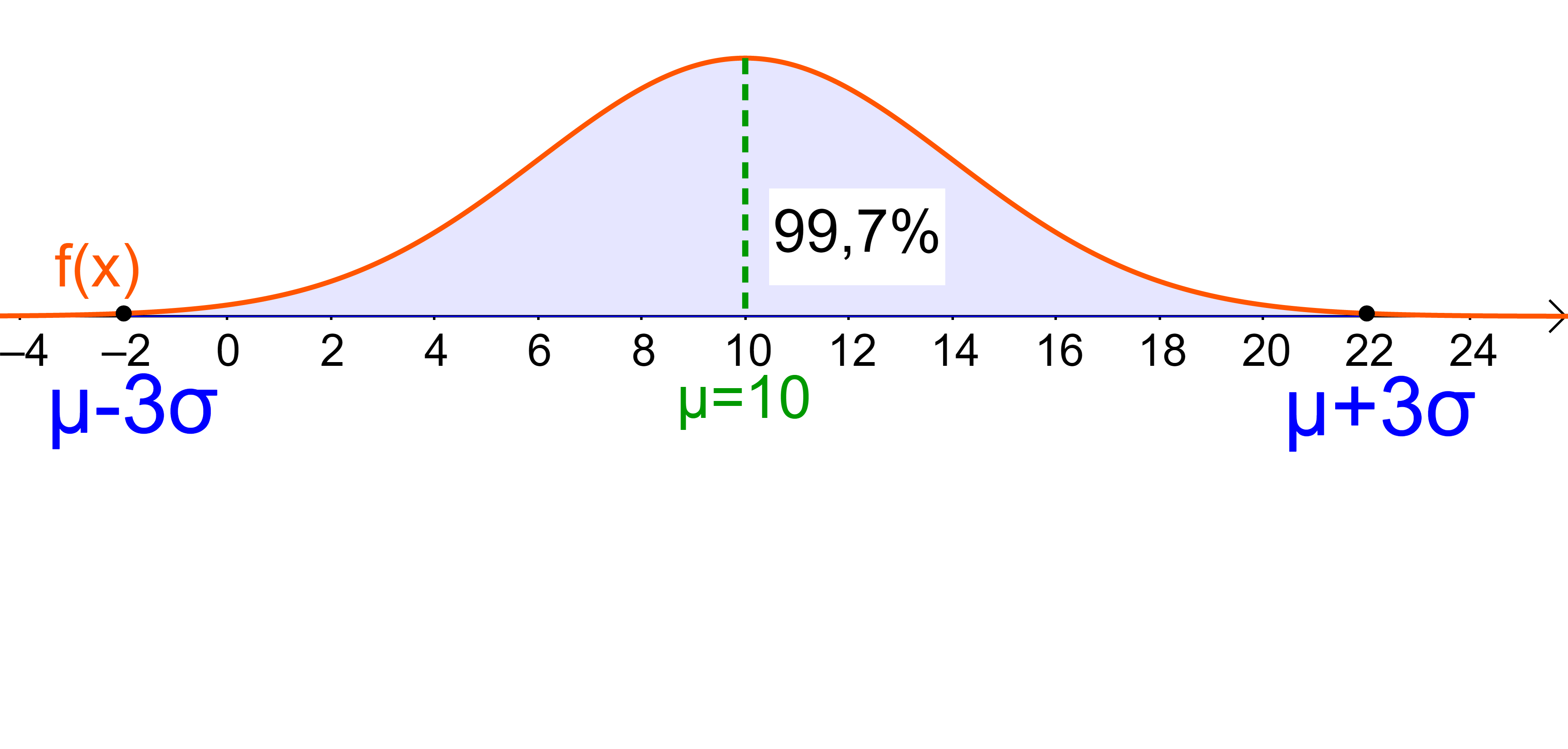 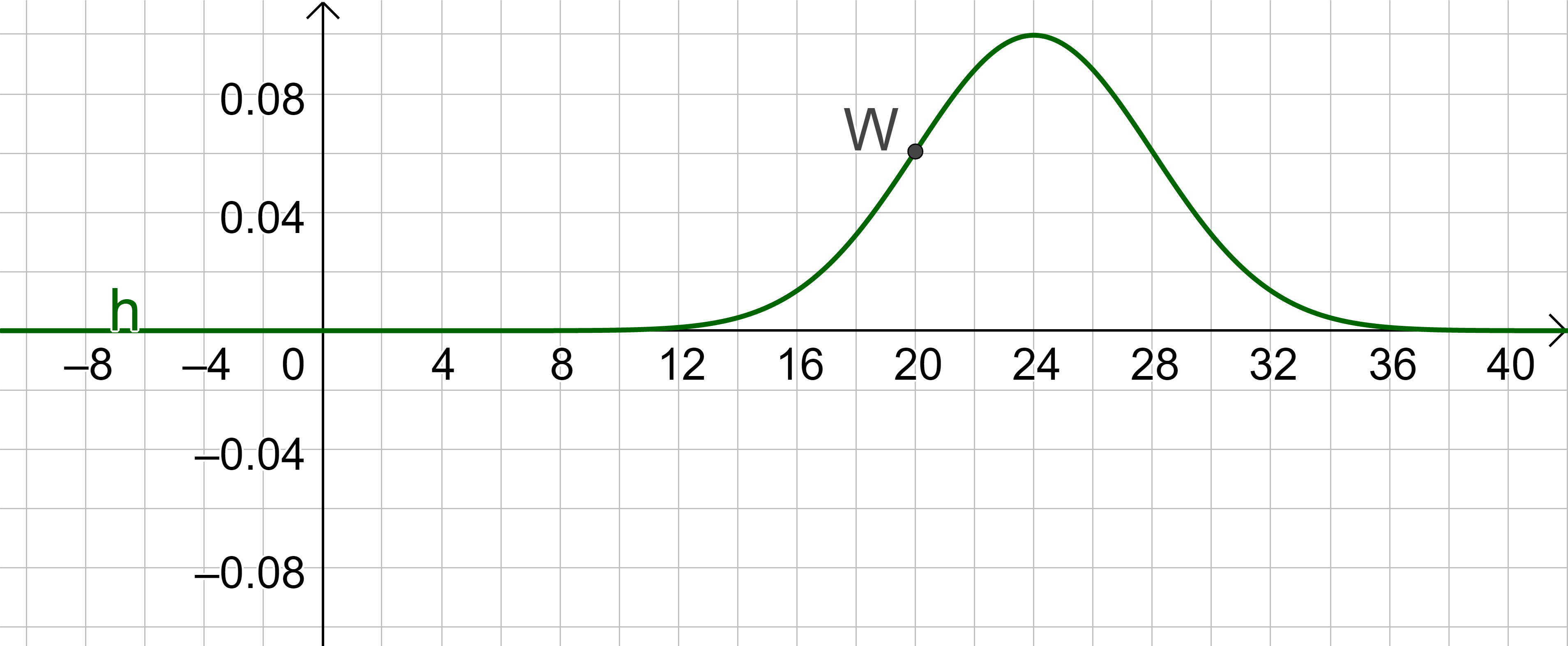 b. In welchem symmetrischen Intervall um den Erwartungswert liegen 99,7% aller Haarlängen?